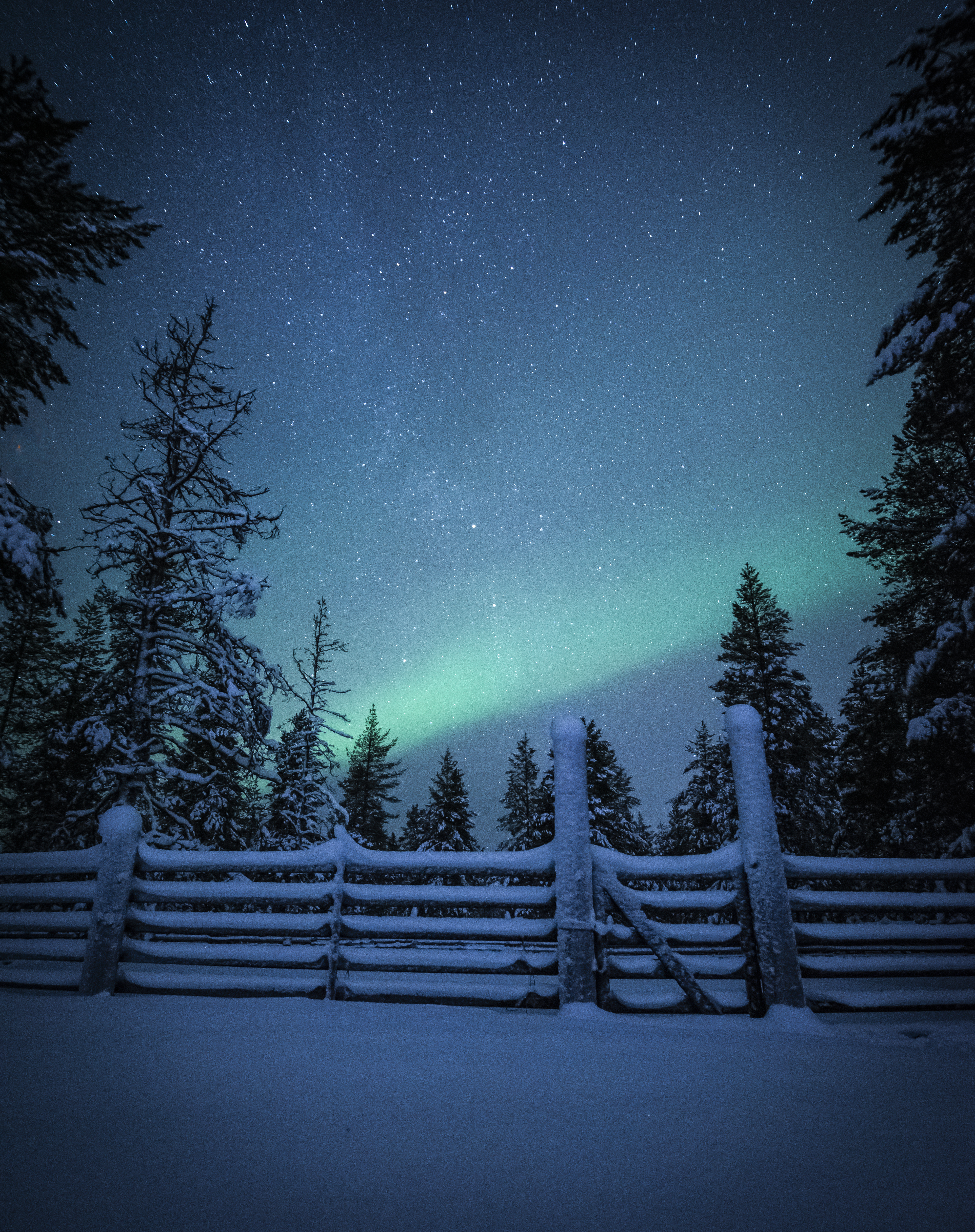 Tuotteita lapin poroaidoista
Kuva: Veronica Mikkola
Sirja Sarkkinen    Veronica Mikkola    Veikka Laatikainen   Teemu Oinonen    Ville Haverinen
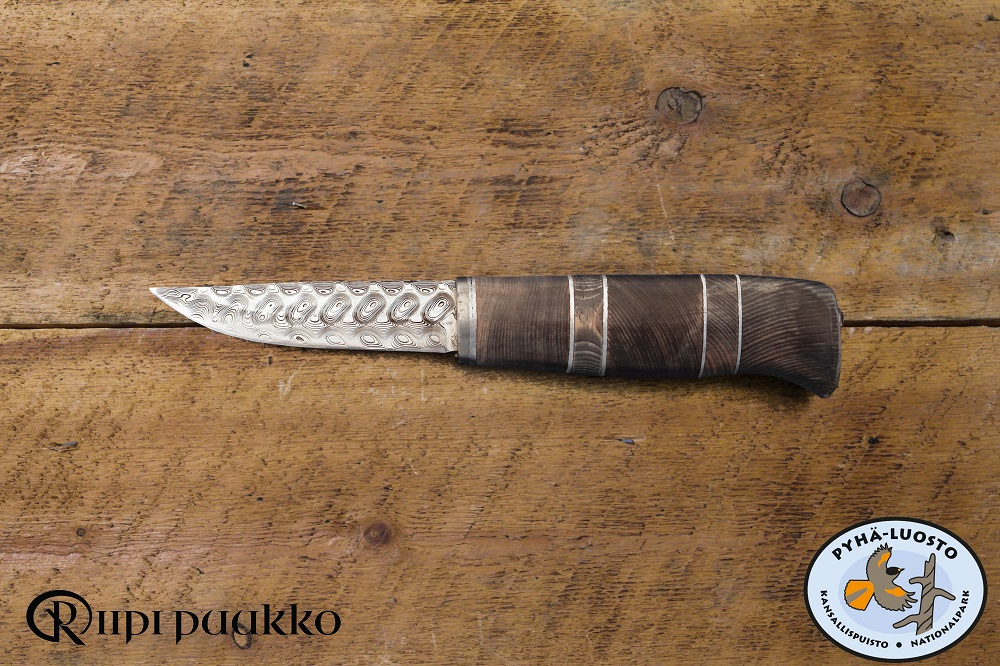 Kuva: Veronica Mikkola
Brändätty tuoteperhe
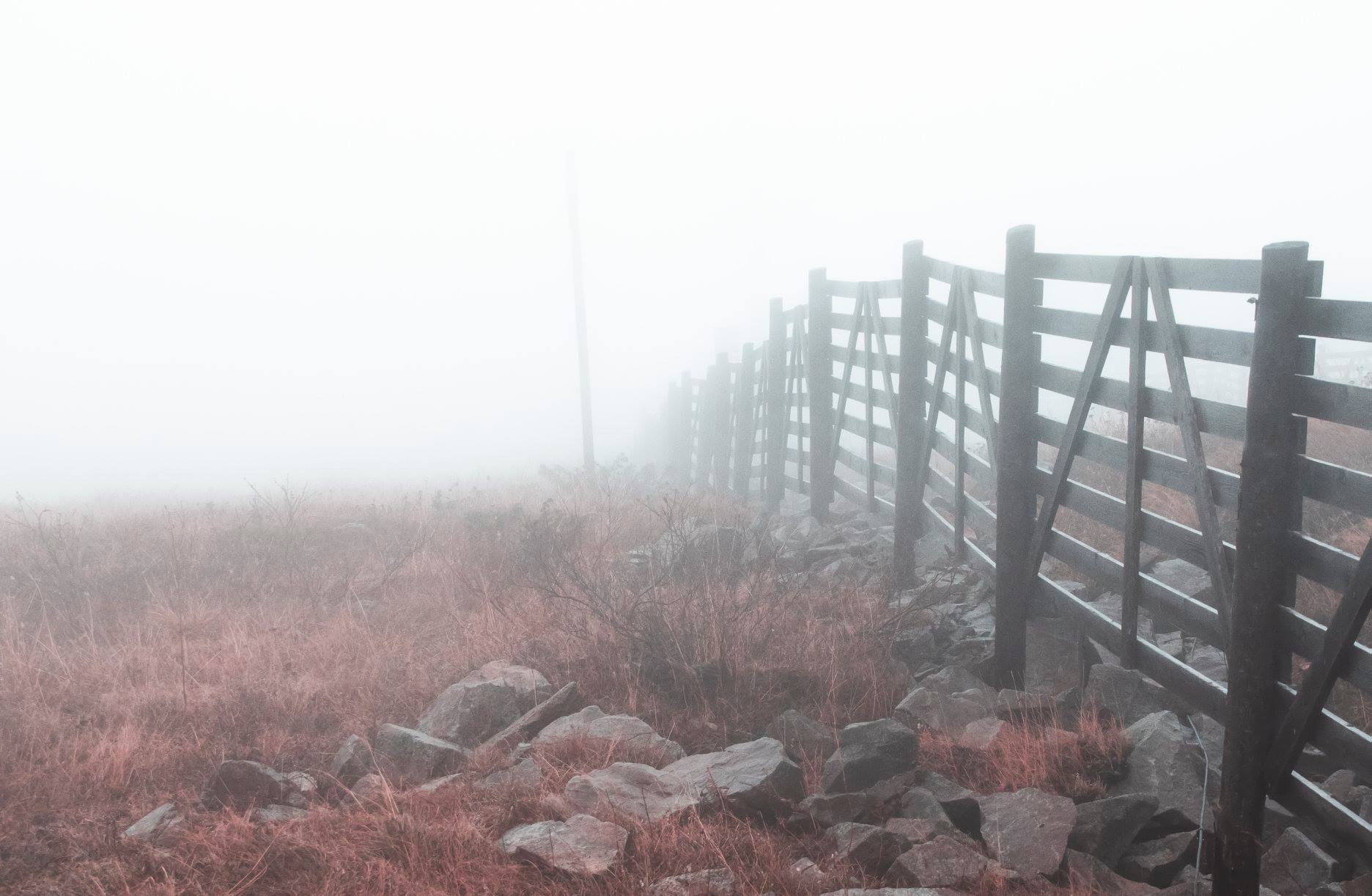 Tuoteperhe aitamateriaalista
Tuotteiden tuottaminen yhteistyössä paikallisten yritysten kanssa
Brändäys taustatarinaa hyödyntäen
Porotalouden muiden tuotteiden yhdistäminen näihin tuotteisiin.
Kuva: Riipipuukko.fi
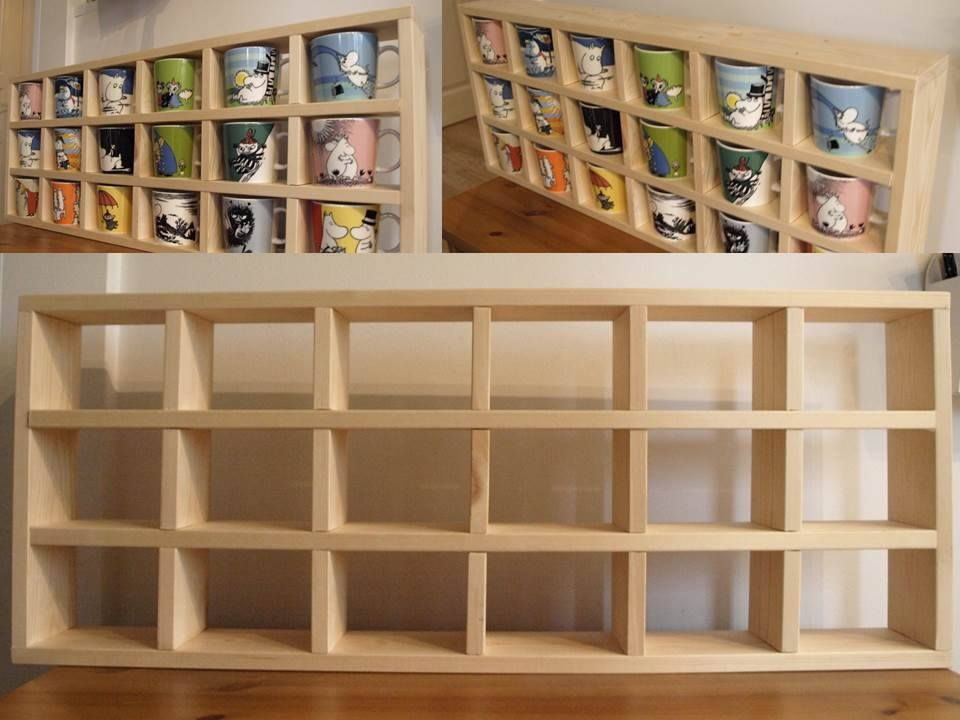 Kuva: Pinterest
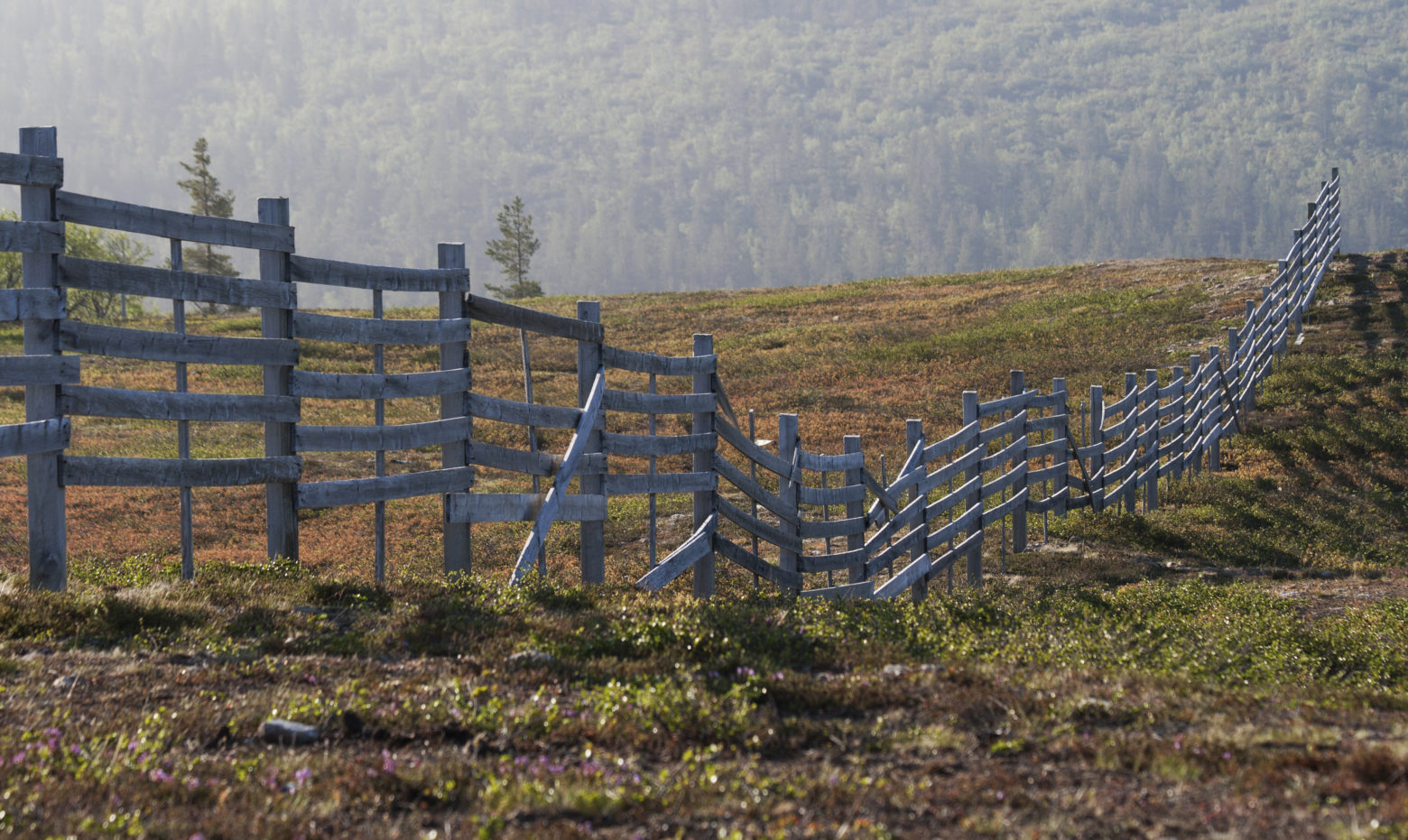 Taustatyö ja tulevaisuus
Yhteydenotot eri tahoille ja yrityksille
Kiinnostus materiaalin hyödyntämiseen löytyi
Kohderyhmät
Tulevaisuus
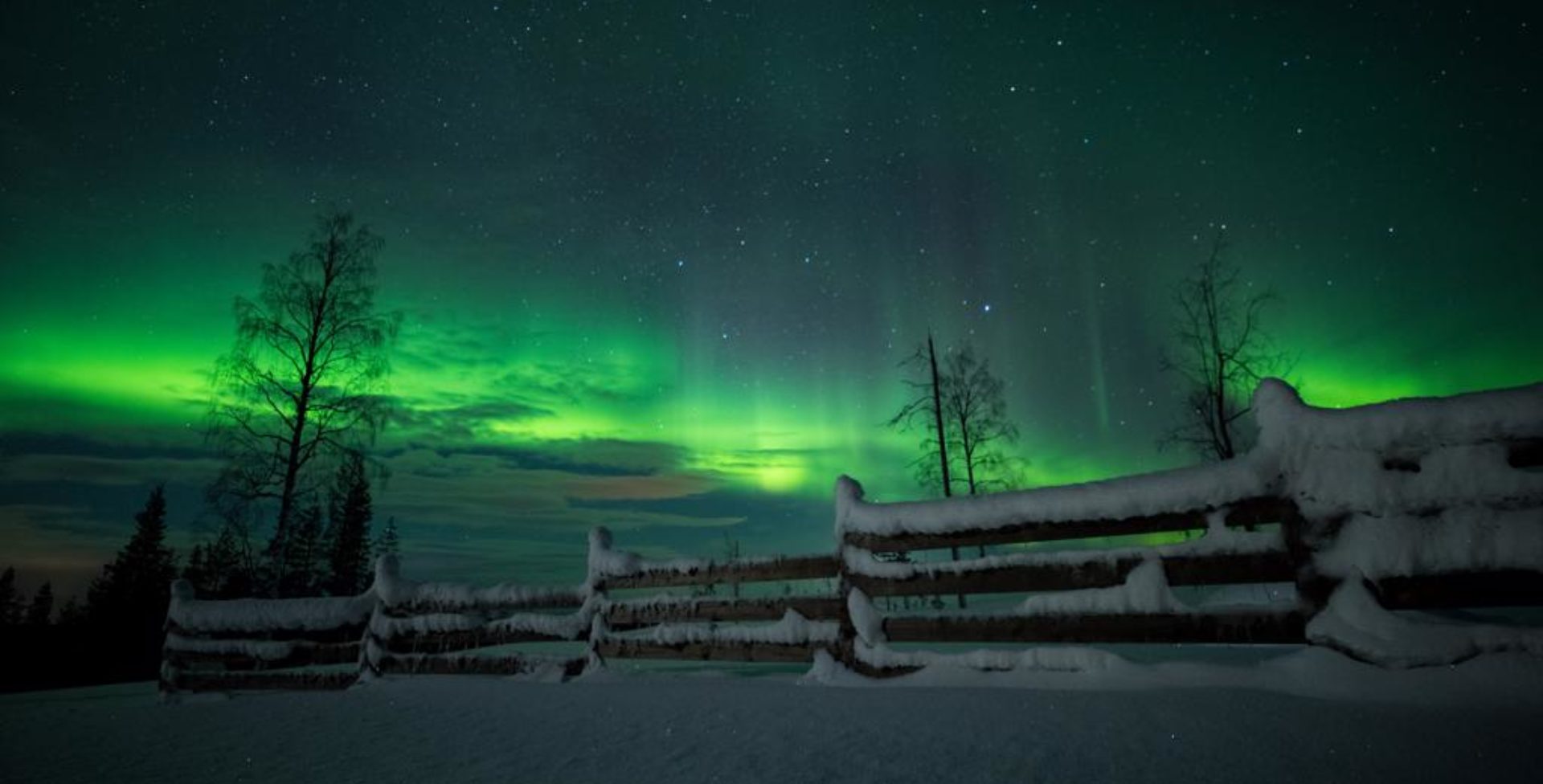 Helpotusta Lappi kaipuuseen AIDOISTA Lapin tuotteista!
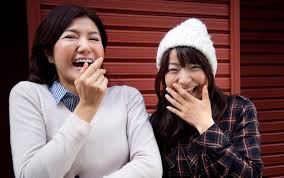 Ryhmän yhteyshenkilö: sirja.sarkkinen@edu.lapinamk.fi